Tekst + afbeelding (L)
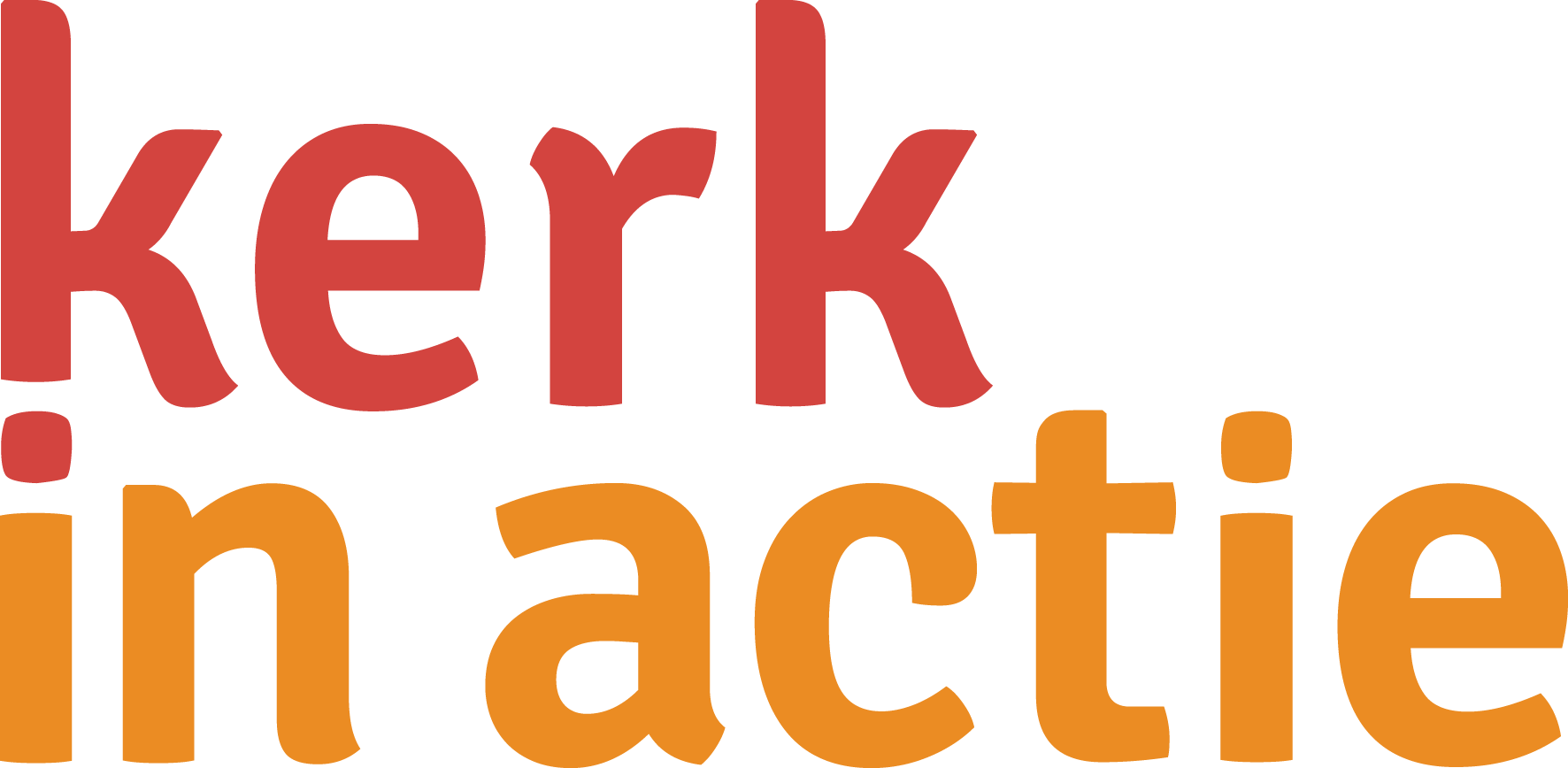 Hulp voor ontheemden en slachtoffers in Oekraïne
Template-set Protestantse Kerk
Tekst + afbeelding (M)
Verwoeste huizen, een ontwrichte infrastructuur en nauwelijks warmte en elektriciteit. De gevolgen van de oorlog in Oekraïne gooien het leven en de toekomst van veel inwoners volledig overhoop.
Template-set Protestantse Kerk
Kerk in Actie werkt samen met kerken en hulporganisaties in Oekraïne die ontheemden en slachtoffers van de oorlog blijven helpen.
Template-set Protestantse Kerk
Regionale hulpcentra bieden kwetsbare families onderdak, delen voedsel- en zadenpakketten en medicijnen uit aan iedereen die het nodig heeft en bieden hulp bij het verwerken van trauma’s.
Template-set Protestantse Kerk
Zlata: “We wonen tijdelijk in een ander huis, verder bij de frontlinie vandaan. We kregen een zadenpakket van de kerk. Daarmee kunnen we genoeg groenten en aardappels verbouwen voor de komende tijd.”
Template-set Protestantse Kerk
Tekst + afbeelding (M)
Samen kunnen we slachtoffers en ontheemden in Oekraïne helpen deze verschrikkelijke tijd door te komen. 


Bedankt voor 
je steun!
Template-set Protestantse Kerk